Understanding & Navigating 
Upcoming Practice Changes
A Guide for Real Estate Professionals
Summer 2024
More info at facts.realtor
[Speaker Notes: These notes supplement each slide with additional information/key takeaways. 

**FACTS.REALTOR IS THE AUTHORITATIVE SOURCE OF INFORMATION ON THE SETTLEMENT.**]
WHAT’S INSIDE?
As the real estate industry adapts to coming changes following NAR’s settlement agreement, we want to prepare you for a smooth transition and give you the necessary tools to speak to consumers about the new landscape. This presentation includes:  
A review of the settlement, touching on what the changes are and must know details on the implementation.
How to understand the impact, including important considerations as the industry adjusts.
How to talk to consumers about the coming changes, giving you a guide on how to help them understand what the practice changes mean for them and their residential transactions.
[Speaker Notes: This presentation is an educational resource on the settlement and its impact and provides guidance to brokers and agents on how to explain the coming changes to consumers. 
With so much information in the market about how the settlement may affect how real estate professionals do business and the public buys and sells homes, it is important that we understand the changes following the settlement to help consumers navigate the path forward.]
SETTLEMENT OVERVIEW
SETTLEMENT OVERVIEW
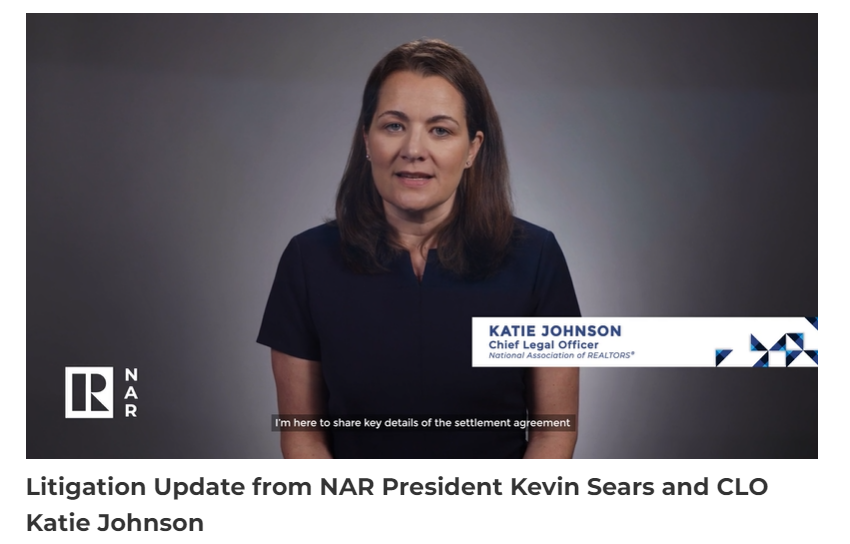 ▶️
[Speaker Notes: LINK: https://www.nar.realtor/videos/litigation-update-from-nar-president-kevin-sears-and-clo-katie-johnson 

This video breaks down the settlement terms, who is covered, practice changes and what this all means for REALTORS®.  

Key takeaways:
Practice changes you just heard about will go into effect on August 17, 2024. To review the main points: 
Release of liability: The agreement resolves claims against NAR members, all state/territorial and local REALTOR® associations, all association-owned Multiple Listing Services (MLSs) and brokerages with an NAR member as principal that had a residential transaction volume in 2022 of $2 billion or below. The agreement provides a mechanism for nearly all brokerage entities that had a residential transaction volume in 2022 that exceeded $2 billion to obtain releases efficiently if they choose to use it.
Compensation offers moved off the MLS: Offers of compensation will be prohibited on the MLS, but will continue to be an option consumers can pursue off-MLS through negotiation and consultation with real estate professionals.
Written agreements for MLS Participants acting for buyers: Agents working with buyers must enter into signed written agreements with their buyers before touring a home outlining how much the buyer has agreed to pay for brokerage services and how it will be paid.
NAR did not admit any wrongdoing throughout the settlement process.]
NAR SETTLEMENT TIMELINE*
*As of June 24, 2024. Please refer to the settlement agreement for detailed information on deadlines. 
**NAR encourages all MLSs to implement the practice changes by August 17, 2024.
JUNE 18 
Deadline for REALTOR® MLSs to execute Appendix B (to be included as a Released Party)
Deadline for brokerages to execute Appendix C (to be included as a Released Party) 
Deadline for non-REALTOR® MLSs to execute Appendix D (to be included as a Released Party)
MAR 22
NAR filed Notice of Settlement / withdrew pending motions and sought to stay litigation
APR 23
Preliminary Approval granted
~SEP
Anticipated Motion in Support of Final Approval
NOV 26
Hearing for Final Approval
MAR 15
Settlement agreement signed
AUG 17
Earliest date for Plaintiffs to issue class notice
New NAR MLS Policy takes effect to implement practice changes
Deadline for REALTOR® MLSs to implement policy changes  pursuant to mandatory NAR policy**
SEP 16
Deadline for REALTOR® MLSs and opting-in non-REALTOR® MLSs to implement practice changes to be a Released Party under the settlement agreement
APR 19
Plaintiffs filed Motion for Preliminary Approval
[Speaker Notes: Key dates:

The next key milestone in this timeline is August 17, when the practice changes outlined in the settlement will take effect. 
As of August 17, before a REALTOR® or MLS Participant makes an offer of compensation or a payment to another broker agent or other representative (e.g. a real estate attorney) acting for a buyer:
The REALTOR® or MLS Participant must conspicuously disclose to the sellers and obtain seller approval for any payment or offer of payment that a listing broker will make to another broker acting for buyers; and 
This disclosure must be made to the seller in writing in advance of any payment or agreement to pay another broker acting for buyers and must specify the amount or ate of such payment.
The final approval hearing is scheduled on November 26.]
RESOURCES
Settlement-related resources for NAR members are available at facts.realtor.
Settlement and practice change summaries
FAQs
Explainer videos 
Written buyer agreement 101 guide
Homebuyer and home seller guides

See also from REALTOR® Magazine: 
Working with appraisers      after August 17
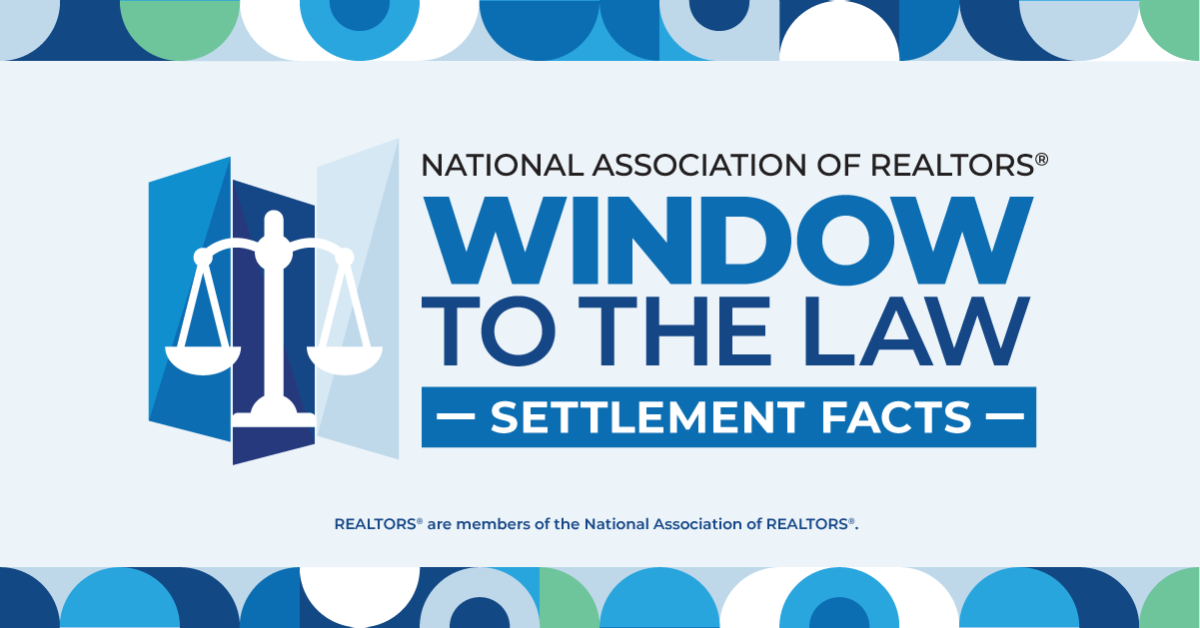 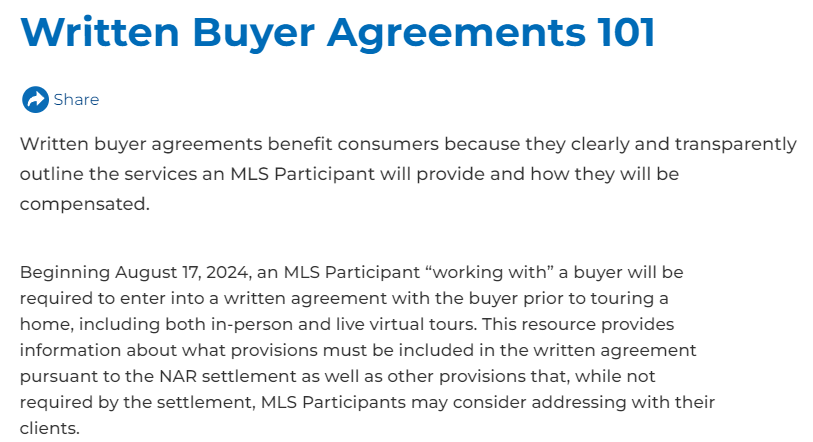 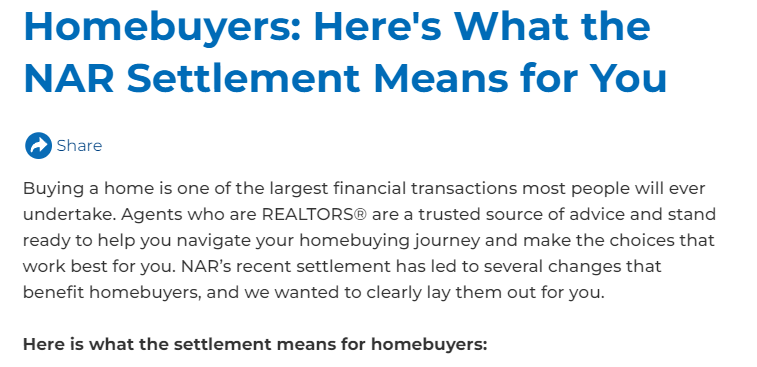 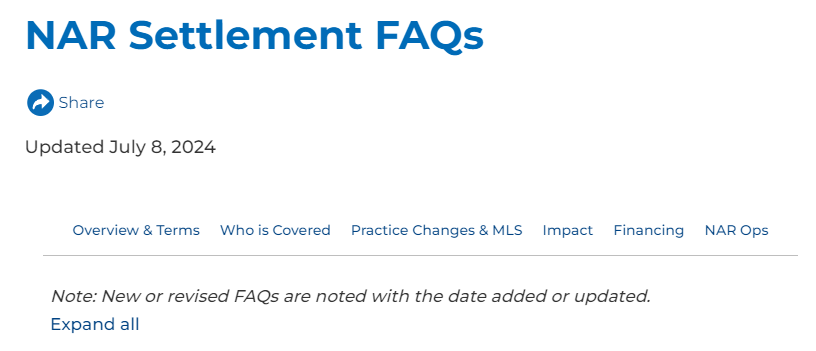 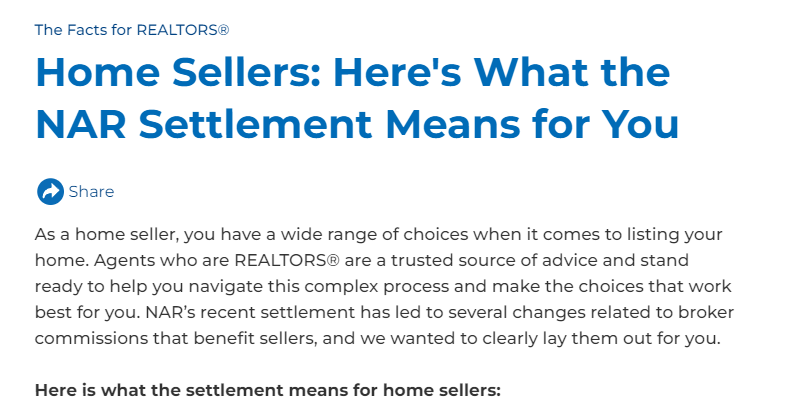 [Speaker Notes: Resources are added and information is updated regularly, so check back for updates and make sure you are receiving NAR newsletters to be alerted when they are available.]
UNDERSTANDING THE IMPACT
CONSUMER CHOICE
The practice changes focus on empowering consumer choice in the home buying and selling process:

Compensation remains fully negotiable.

Offers of compensation are prohibited on-MLS but are preserved as an option off-MLS based on negotiation between consumers and real estate professionals.

Written buyer agreements will clearly outline the services buyers will receive, and how much they will cost.

The settlement empowers buyers and brokers to negotiate and agree to services and compensation that work for them. 

Real estate professionals should work with consumers to make sure they fully understand their options, while continuing to seek fair compensation for their services.
[Speaker Notes: One of the most important aspects of the settlement is that it preserves the ability of listing agents to compensate buyers’ agents.
Cooperative compensation benefits both buyers and sellers. 
For buyers, it promotes access to representation throughout the home buying process, which helps more people achieve the dream of homeownership on terms that work best for them. 
For sellers, cooperative compensation helps to broaden the pool of prospective buyers by lowering the barrier to entry for those that may not be able to afford to pay a commission out of pocket—particularly for lower- and middle-income buyers who can have challenges saving for a down payment.
Just as it was before the settlement, commissions and fees will remain fully negotiable.
Written buyer agreements will also help to promote transparency between buyers’ agents and their clients.]
PRESERVING ACCESS TO HOMEOWNERSHIP
A key priority of the settlement is to ensure that offers of compensation remain an option off-MLS. They are a critical tool to ensure the American Dream of homeownership remains accessible to all, including first-time, low-income, and veteran homebuyers.

Fannie Mae and Freddie Mac have both confirmed that buyers whose agents are compensated by the seller will continue to have access to financing through the agencies.

The Department of Veterans Affairs recently announced that it has temporarily lifted its ban on buyers paying for real estate agent representation. Veteran buyers now have more options, ensuring they can have professional access to representation in their home buying process. The VA’s policy takes effect on August 10.
Buyers can choose to compensate the buyer broker directly or seek compensation from the listing broker or seller.
[Speaker Notes: As REALTORS®, we are in the business of helping our clients achieve the American Dream, and the settlement aims to ensure this remains accessible to everyone, including groups who rely on pillars of the housing finance system like Fannie Mae, Freddie Mac, and VA loans.
LINK to NAR announcement on VA update: https://www.nar.realtor/magazine/real-estate-news/veterans-affairs-removes-compensation-hurdle-for-military-buyers
LINK to VA press release: https://news.va.gov/press-room/va-announces-updates-to-help-veterans-using-va-home-loan-benefits-remain-competitive-in-the-housing-market/]
ENSURING FAIR HOUSING
Offers of compensation are just one part of ensuring fair housing.

REALTORS® also must ensure that while we are negotiating with each consumer, we are not treating them differently because of their race, sex, national origin, or other protected characteristic. The settlement does not change this.

As REALTORS® present buyer agreements, we must ensure that we are opening the conversation in the same way with every buyer. 
As before the settlement, it is the seller’s decision whether to authorize offers of compensation to buyer brokers, but it is illegal to refuse to authorize compensation, or to offer different compensation, because of the buyer, or the buyer’s agent’s national origin, gender, race, or other protected characteristic.

Implicit bias can influence behavior and lead to fair housing and Code of Ethics violations. Inform your clients about compliance with fair housing laws and share resources like “What Everyone Should Know about Equal Opportunity in Housing.” 

REALTORS® have an obligation to follow the Code of Ethics and the law.
[Speaker Notes: Just as before the settlement, REALTORS® are obligated legally and ethically to uphold fair housing principles and to ensure all people, including other REALTORS® are treated equally throughout a home buying or selling process. 
This means opening the conversation in the same way with every buyer when presenting buyer agreements or ensuring that there is no differential treatment when discussing offers of compensation.
It is also important to note that there is a great deal of concern about how the settlement will impact buyers who have historically been disadvantaged in the housing market. 
As it always is, it is important to communicate transparently with buyers and sellers in these communities to make them aware of the options available to them and reassure them they still have choice throughout the process. 
As you describe your value as a REALTOR®, emphasize the Code of Ethics as a differentiator, as only REALTORS® are bound by these ethics in addition to following all fair housing laws like all other market participants.]
TRANSPARENCY THROUGH BUYER AGREEMENTS
Buyer agreements clearly outline the services to be provided and account for choice and optionality the buyer and agent have when negotiating the terms of their relationship. The written agreement must include: 
A specific and conspicuous disclosure of the amount or rate of compensation the Participant will receive or how this amount will be determined, to the extent that the Participant will receive compensation from any source. 
The amount of compensation in a manner that is objectively ascertainable and not open-ended.
A term that prohibits the Participant from receiving compensation for brokerage services from any source that exceeds the amount or rate agreed to in the agreement with the buyer; and 
A conspicuous statement that broker fees and commissions are not set by law and are fully negotiable.
Video: Buyer Agreements Highlight Value
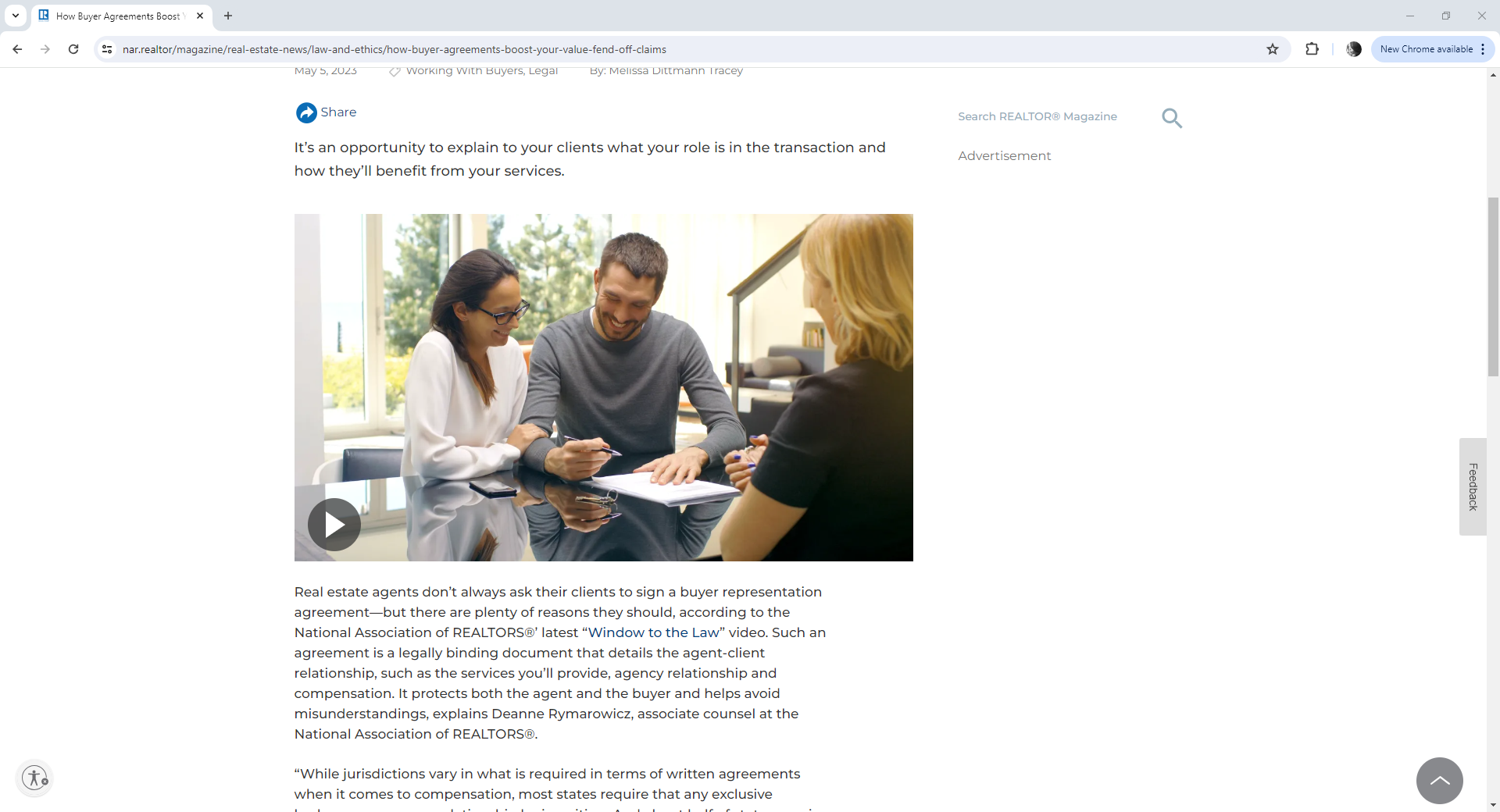 [Speaker Notes: Buyer agreements facilitate a transparent and clear relationship between an agent and a consume.]
TALKING TO CONSUMERS ABOUT THE PRACTICE CHANGES
REALTORS® play a pivotal role in guiding and supporting home buyers and sellers as we adapt to the changing landscape.
ALWAYS COMMUNICATE YOUR VALUE
When talking to consumers, focus on what matters to them most, such as: 

Reducing stress in a highly complicated and high stakes transaction, likely one of the biggest of their lives.
Serving as a trusted advisor through the transaction and demystifying the home buying or selling process.
Using your extensive experience to navigate difficult negotiations, write the best offer possible, set the right price for a listing, and help consumers avoid common mistakes—all to ultimately help successfully close a transaction, saving consumers money and time.
You have a duty under the REALTOR® Code of Ethics to have open and honest conversations with consumers throughout the home buying or selling process.
[Speaker Notes: When in doubt, lean on the fundamental value that REALTORS® provide consumers. 
Consumers look to their agents to guide them through a challenging and intense process.]
EXPLAIN WHAT TO EXPECT IN PLAIN LANGUAGE
FOR BUYERS
Explain that they will sign a written agreement with their agent before touring a home, whether virtually or in-person.
Note that several states already have laws requiring buyer agreements and they should check their state laws. 
Explain that they do not need a written agreement if they are just speaking to an agent at an open house or asking them about their services.
Underscore that before signing an agreement, they should ensure it reflects the terms they negotiated with their agent and that they understand exactly what services and value will be provided, and for how much.
Underscore that agent compensation for home buyers continues to be fully negotiable and is not set by law. 
Detail the requirements of written buyer agreements (as detailed on slide 11) and answer their questions.
Note that the home seller may agree to offer compensation to their agent, but the offer cannot be shared on an MLS. 
Ensure they know these practice changes go into effect August 17.
As always, emphasize that buyers have a right to expect that housing will be available without discrimination or other limitations based on race, color, religion, sex, disability, familial status, or national origin.
Note: MLS Participants and buyers are not required to enter into any particular relationship and will still be able to enter into any type of professional relationship permitted by state law.
[Speaker Notes: Use consumer-friendly language to discuss the changes to MLS policies, including what an MLS is, and what it means for commission payments by sellers’ and buyers’ agents—as many home buyers and sellers may be completely unfamiliar with these industry practices. 
MLS can be defined as local marketplaces used by both buyer brokers and listing brokers to share information about properties for sale.
Explain that agreements will be crafted to best meet the needs of the consumer including how long it lasts, what level of services will be provided, and a how an agent will be compensated.]
EXPLAIN WHAT TO EXPECT IN PLAIN LANGUAGE
FOR SELLERS
Explain to sellers that they still have the choice of offering compensation to buyer brokers and that it may be in the sellers’ best interest to pay for buyers’ commissions. Doing so attracts more buyers to their property, just like setting an accurate list price. 
Underscore that agents must conspicuously disclose to sellers and obtain their approval for any payment or offer of payment that a listing broker will make to another broker acting for buyers.
Note that this disclosure must be made in writing in advance of any payment or agreement to pay another broker acting for buyers and must specify the amount or rate of such payment.
Explain that if they choose to approve an offer of compensation, it cannot be included on an MLS. 
Describe to sellers how agents can advertise listings off of MLS platforms such as social media, flyers, and websites.
Inform them they can still offer buyer concessions on an MLS (for example, concessions for buyer closing costs).
Ensure they know these settlement practice changes go into effect August 17.
As always, note that home sellers are required by law to do business with prospective buyers without regard to their race, color, religion, sex, disability, familial status, or national origin.
EXPLAIN WHAT ISN’T CHANGING
FOR ALL CONSUMERS
Explain that agents who are REALTORS® are always here to help them navigate the real estate transaction process and are ethically obligated to work in their best interest.
Note that compensation for agents remains fully negotiable, and if their agent is a REALTOR®, the agent must abide by the REALTOR® Code of Ethics and have clear and transparent discussions with consumers about compensation. 
Tell them that when finding an agent to work with they should ask questions about compensation and understand what services they are receiving.
Underscore that they have choices and encourage them to work with their agent to understand the full range of these choices and what works best for them.
A note to NAR members
For additional learning:

The Accredited Buyer’s Representative course (or ABR course) is available to members at no cost in 2024. This program is typically valued at $295. Learn more at become.abr.realtor.
View NAR Fair Housing trainings here.
Read why it’s imperative that brokers, agents and appraisers keep open lines of communication after August 17.